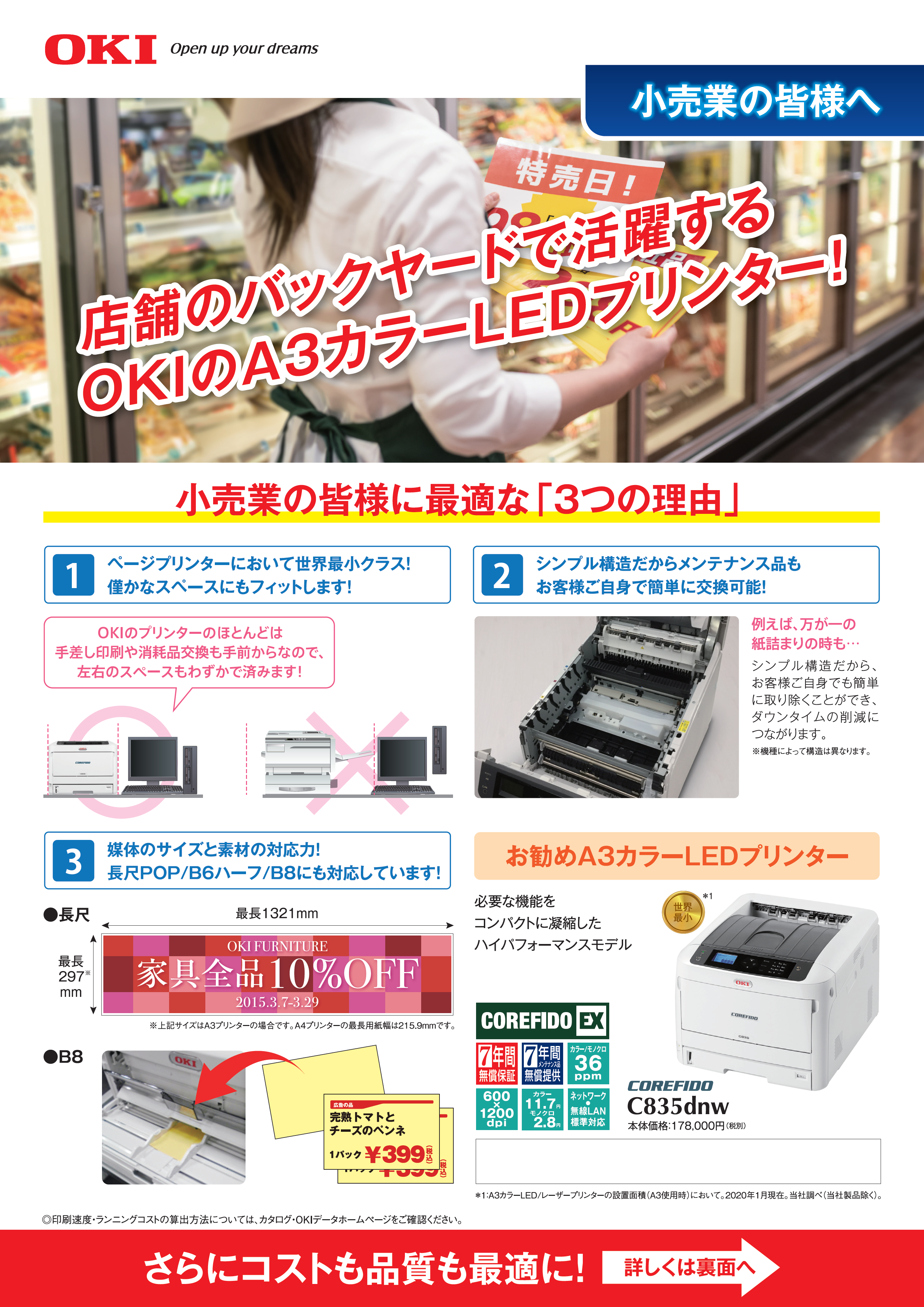 ￥●●●,●●●
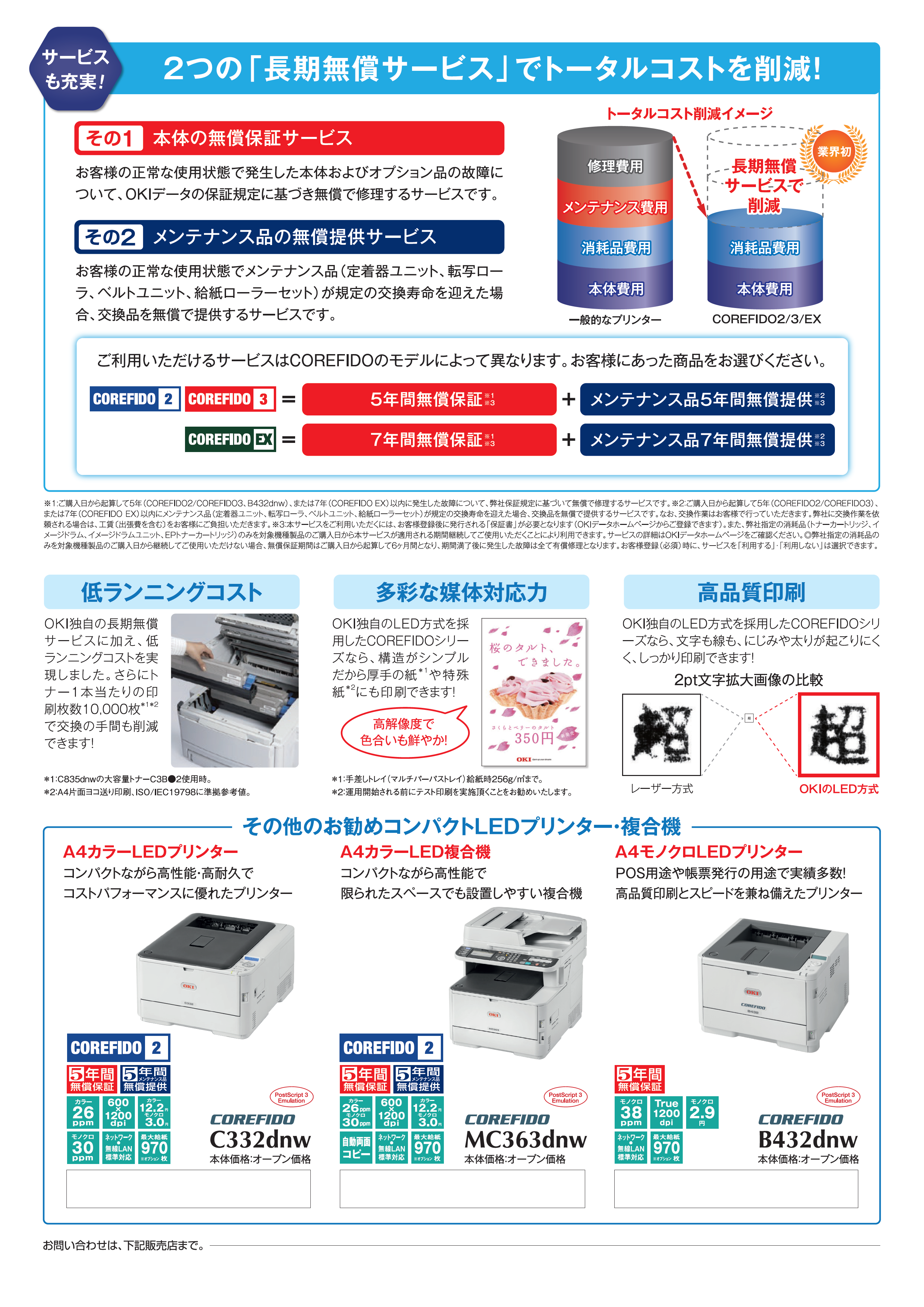 ￥●●●,●●●
￥●●●,●●●
￥●●●,●●●